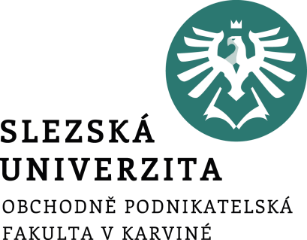 INFORMAČNÍ SYSTÉMY VE VEŘEJNÉ SPRÁVĚ
2. Státní informační politika a koncepce,
Informační systémy veřejné správy
Ing. Radim Dolák, Ph.D.
Cíle přednášky
Pochopit princip informační politiky
Pochopit princip informační koncepce
Znát dokumentaci informační koncepce
Definovat pojmy státní a veřejná správa
Definovat pojem informační systém veřejné správy (ISVS)
Znát problematiku základních registrů
Orientovat se v základních předpisech a dokumentech v souvislosti s ISVS
Státní informační politika
Úkolem každého státu by mělo být vybudování a naplňování vhodně stanovené informační politiky. 
Pokud se podíváme do historie tak z pohledu české informační politiky můžeme považovat jako první snahu vládní usnesení z roku 1999 č. 525 "Státní informační politika - cesta k informační společnosti", které bylo inspirováno Evropskou unií a jejím heslem "informační společnost pro všechny".
Základem každé státní informační politiky je tvorba odpovídající „informační“ legislativy.
Státní informační politika
Lze definovat určitý okruh následujících prioritních oblastí v rámci státní informační politiky (Vlasák, 2011):
informační gramotnost,
informatizovaná demokracie,
rozvoj ISVS,
komunikační infrastruktura,
bezpečnost IS,
elektronický obchod,
transparentní ekonomické prostředí,
stabilní a bezpečná informační společnost.
Informační koncepce
Informační koncepce je dokument, v němž orgány veřejné správy stanoví své dlouhodobé cíle v oblasti řízení kvality a bezpečnosti spravovaných ISVS a vymezí obecné principy pořizování, vytváření a provozování ISVS.
Informační koncepce stanovuje zásady pro správu ISVS, včetně postupů, které vedou k jejich naplňování. 
Orgán veřejné správy stanoví zásady vždy pro oblasti: 
pořizování a vytváření informačních systémů veřejné správy; 
provozování informačních systémů veřejné správy, a to včetně jejich změn a rozvoje. 
Informační koncepci je nutné zpracovat s ohledem na potřeby konkrétního orgánu veřejné správy.
Informační koncepce – vyhláška č. 529/2006 Sb.
Vyhláška č. 529/2006 Sb., o dlouhodobém řízení informačních systémů veřejné správy požaduje v koncepci uvést: 
charakteristiku každého ISVS, jehož je správcem, stručnou charakteristiku jeho současného stavu a předpokládané změny v tomto systému; 
záměry na pořízení nebo vytvoření nových ISVS; 
dlouhodobé cíle v oblasti řízení kvality ISVS, požadavky na kvalitu a plán řízení kvality; 
dlouhodobé cíle v oblasti řízení bezpečnosti informačních systémů veřejné správy, požadavky na bezpečnost a plán řízení bezpečnosti; 
soubor základních pravidel pro správu ISVS a to včetně postupů, které vedou k jejich naplňování;
Informační koncepce – vyhláška č. 529/2006 Sb.
způsob financování záměrů, dlouhodobých cílů a správy ISVS; 
postupy při vyhodnocování dodržování informační koncepce a při provádění jejích změn; 
funkční zařazení zaměstnance nebo určení jiné fyzické osoby nebo název organizačního útvaru, který řídí provádění činností vedoucích k dosažení cílů, naplňování zásad a uplatňování postupů, které jsou v informační koncepci uvedeny, a ke splnění povinností, které orgánu veřejné správy stanoví zákon; 
dobu platnosti informační koncepce.
Informační koncepce - struktura
Ministerstvo vnitra ČR nechalo vypracovat řadu metodických materiálů pro vypracování informační koncepce pro různé úrovně veřejné správy: 
ústřední orgán veřejné správy; 
obec s rozšířenou působností; 
obec s pověřeným obecním úřadem; 
obec s výkonem přenesené působnosti v základním rozsahu. 
Tyto materiály sice mají informativní a doporučující charakter, ale mohou posloužit orgánům veřejné správy při tvorbě jejich vlastní Informační koncepce.
Informační koncepce - struktura
Doporučená struktura informační koncepce je následující: 
identifikace informační koncepce; 
informační systémy ve správě orgánu veřejné správy; 
záměry na pořízení nebo vytvoření nových ISVS; 
řízení kvality ISVS; 
řízení bezpečnosti ISVS; 
zásady a postupy pro správu ISVS; 
způsob financování ISVS; 
naplňování informační koncepce; 
osoba, která řídí provádění činností podle IK a zákona, nebo její funkční zařazení.
Informační systémy veřejné správy
Informační činnosti státních orgánů se do roku 2000 označovaly pojmem „Státní informační systém“. Nyní je nahrazen pojmem „Informační systém veřejné správy“ (ISVS). 

Informační systémy veřejné správy jsou souborem informačních systémů sloužících pro výkon veřejné správy včetně informačních systémů podle zvláštních zákonů.
Informační systémy veřejné správy – vymezení zákony
ISVS jsou vymezeny souborem zákonných norem. Hlavními jsou: 
Zákon č. 365/2000 Sb., o informačních systémech veřejné správy a o změně některých dalších zákonů (ve znění pozdějších předpisů); 
Zákon č. 300/2008 Sb., o elektronických úkonech a autorizované konverzi dokumentů 
Zákon č. 106/1999 Sb., o svobodném přístupu k informacím; 
Zákon č. 101/2000 Sb., o ochraně osobních údajů a o změně některých zákonů (ve znění pozdějších předpisů); 
Zákon č. 227/2000 Sb., o elektronickém podpisu a o změně některých dalších zákonů (ve znění pozdějších předpisů); 
Zákon č. 329/2012 Sb., úplné znění zákona o archivnictví a spisové službě
Informační systémy veřejné správy – subjekty
Zpravodajské služby; 
Policie České republiky při plnění jejích úkolů; 
celní orgány při plnění jejich úkolů, s výjimkou správy cel, daní a jiných peněžitých plnění a správního řízení, 
orgány činné v trestním řízení v souvislosti s trestním řízením, s výjimkou evidence Rejstříku trestů; 
Policie České republiky a Vězeňská služba České republiky při poskytování zvláštní ochrany a pomoci ohroženým osobám podle zvláštního právního předpisu; 
Ministerstvo financí (boj proti legalizaci výnosů z trestné činnosti, provádění mezinárodních sankcí za účelem udržování mezinárodního míru a bezpečnosti, ochrany základních lidských práv a boje proti terorismu);
Informační systémy veřejné správy - subjekty
Národní bezpečnostní úřad, zpravodajská služba nebo Ministerstvo vnitra při provádění bezpečnostního řízení a vedení evidencí podle zvláštního zákona; 
v působnosti Ministerstva obrany, při činnostech vykonávaných podle zvláštních právních předpisů; 
Ministerstvo vnitra, Ministerstvo financí a Ministerstvo spravedlnosti při zpracování osobních údajů příslušníků bezpečnostních sborů podle zvláštního právního předpisu; 
správní úřady a orgány územních samosprávných celků v přenesené působnosti při činnostech souvisejících se zajišťováním obrany státu podle zvláštního právního předpisu; 
orgány veřejné správy a právnickými osobami, pokud jsou používané výlučně k podpoře krizového řízení.
Informační systémy územní samosprávy
Pojem informační systémy územní samosprávy v sobě zahrnuje zejména dva typy systémů: 
informační systémy krajů; 
informační systémy měst a obcí. 

Jedná se o ISVS, proto musí splňovat všechny standardy a zákonné normy, které se týkají ISVS.
Informační systémy veřejné správy - příklady
informační systém o datových prvcích, 
informační systém o informačních systémech veřejné správy (ISoISVS), 
informační systém evidence obyvatel (stát), 
registr rodných čísel – ISVS, který je samostatnou funkční částí informačního systému evidence obyvatel.  
evidence uložených pokut (správních sankcí) podle § 58 a 59 zákona č. 128/2000 Sb., o obcích, 
evidence plátců místních poplatků podle zákona č. 565/1990 Sb., o místních poplatcích, 
evidence obyvatel.
DĚKUJI ZA POZORNOST